Муниципальное казённое дошкольное образовательное учреждение детский сад № 3
Опыт работы
«Организация спортивно – массовой работы в ДОУ 
«Вместе со спортом»
Воспитатель: 
Логачева Надежда Владимировна
Узловая 
2018 год
Опыт работы по проблеме:
Опыт работы «Организация двигательной активности детей старшего дошкольного возраста».
Проблемное поле: Дефицит двигательной активности оказывает отрицательное внимание на развитие организма, нередко способствует возникновению значительных нарушений со стороны различных органов и систем, особенно в детском возрасте. В результате может задерживаться общее развитие ребенка. Снижаться физкультурные и адаптационные возможности, повышается заболеваемость.
В связи с этим особую значимость приобретает четко организованный режим дня дошкольников, правильное чередование занятий и активного отдыха.
Активный отдых предполагает смену умственной и физической деятельности, т.е. включает виды физических упражнений. Движения помогают сохранить и укрепить здоровье ребенка путем «догрузки» его организма необходимым по возрасту объемом мышечной деятельности, а также способствует предупреждению невротических состояний, связанных с перенапряжением детского организма.
Изменения, направленные на укрепление материально – технической базы и реализацию образовательного процесса.
 В течение 2015-2018 г.г. в ДОУ приобрели: 4 спортивных комплекса, различные качели (3 шт.), 2 спортивных городка, бревна для хождения, каталки-пружинки (2 шт), мишени (3 шт), баскетбольный щит и многое другое.
 За 2017-2018 уч.год приобрели спортивное оборудование на сумму 195907.42 рублей из бюджета Тульской области.
Планируемые результаты.
Планируется повышать свой уровень профессионального мастерства по выбранной теме с детьми среднего дошкольного возраста, а также укрепление материально – технической базы. Планируется приобрести самокаты, 3-х и 2-х колесные велосипеды, теннисный стол и др. оборудование.
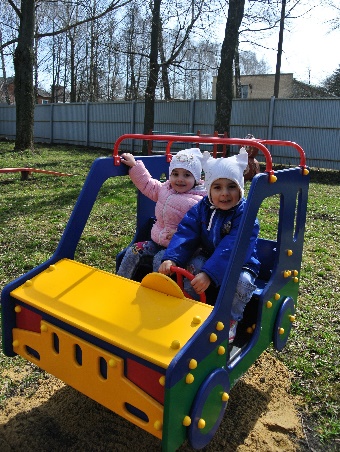 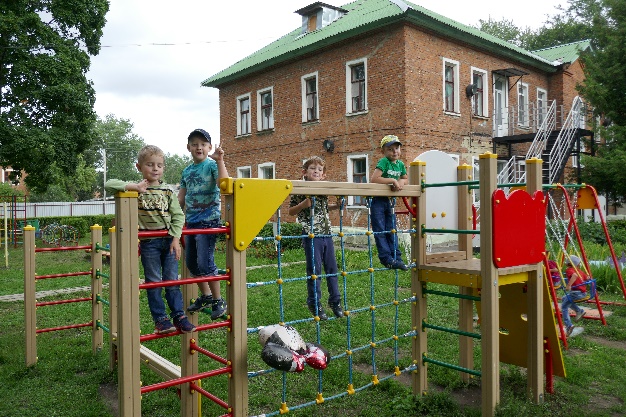 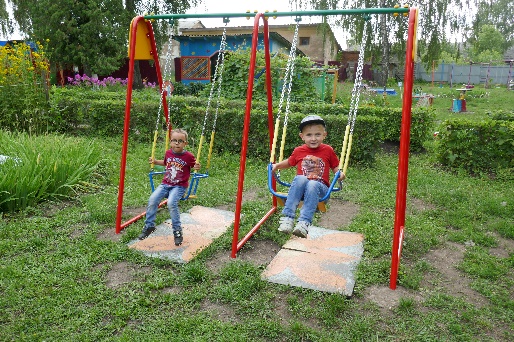 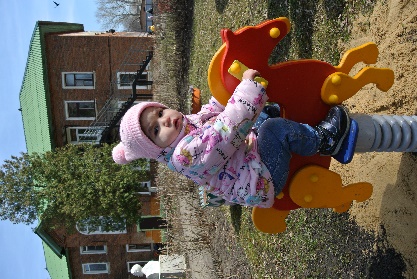 Актуальность
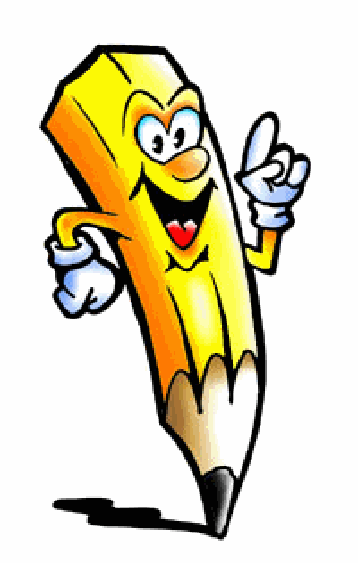 Проблема сохранения и укрепления здоровья детей, приобщения их к здоровому образу жизни, к активному отдыху, остро стоит в современном обществе. Дефицит двигательной активности оказывает отрицательное влияние на развитие организма, нередко способствует возникновению значительных нарушений со стороны различных органов и систем, особенно в детском возрасте. В результате может задерживаться общее развитие ребенка, снижаться физкультурные и адаптационные возможности, повышаться заболеваемость. 
    К дошкольникам при переходе из детского сада в школу, предъявляются высокие требования. В связи с этим активизируется поиск подходов в физическом воспитании, которые могли бы одновременно повышать физические качества и развивать познавательные и умственные способности. 
        Одним из таких подходов является организация спортивно – массовой работы в ДОУ (или организация активного отдыха дошкольников).
ЦЕЛЬ
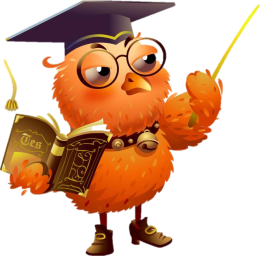 Создание оптимальных условий для активного отдыха дошкольников, увеличение объёма двигательной активности, развитие интереса к физической культуре и спорту.
Задачи:
обеспечение мер по укреплению здоровья, закаливанию организма, снижению простудных заболеваний, повышение иммунитета среди воспитанников ДОУ;
формирование начальных представлений о здоровом образе жизни, о пользе физических занятий, спорте; 
выработка у детей привычки к ежедневным занятиям физическими упражнениями, как потребности в физическом совершенствовании; 
- создание условий для воспитания положительных черт характера и проявления нравственно-волевых качеств.
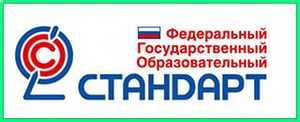 Нормативные документы
Федеральный закон «Об образовании в Российской Федерации» от 29 декабря 2012 г. № 273-ФЗ;
Федеральный закон «О физической культуре и спорте в Российской Федерации» от 4 декабря 2007 г. № 329-ФЗ;
Приказ Минобрнауки России от 17 октября 2013 г. № 1155 «Об утверждении федерального государственного образовательного стандарта дошкольного образования». Зарегистрирован в Минюсте РФ от 14 ноября 2013 г. № 30384;
Приказ МО РФ и МЗ РФ, Государственного комитета РФ по физической культуре и спорту, РАО № 2715/227/166/19 от 16.07.2002г. «О совершенствовании процесса физического воспитания в образовательных учреждениях РФ»;
Постановление Главного государственного санитарного врача РФ  от 15.05.2013 № 26 «Об утверждении СанПиН 2.4.1.3049-13 «Санитарно-эпидемиологические требования к устройству, содержанию и организации режима работы дошкольных образовательных организаций».
Формы активного отдыха:
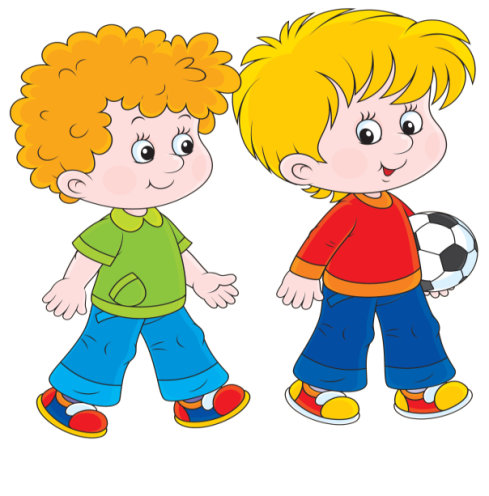 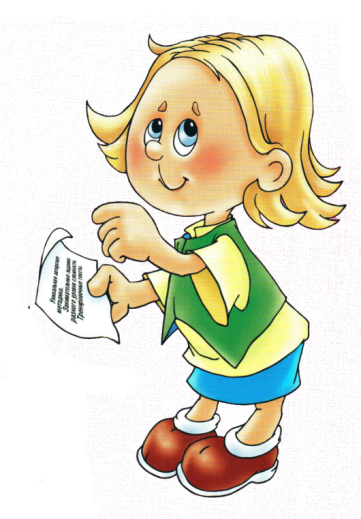 Физкультурно-
спортивные 
праздники
Физкультурный
досуг
Каникулы
Дни здоровья
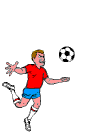 Пешие прогулки,
мини-походы
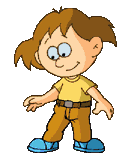 Физкультурный досуг -  позволяет реализовать естественную потребность ребенка в движении, восполнить дефицит двигательной активности.
Физкультурный досуг наполняет жизнь ребенка эмоциональной, веселой двигательной деятельностью. самочувствие и поднимает настроение.
   Физкультурный досуг развивает мышление, воображение, целеустремленность, культуру чувств (например, приучают ребенка сдерживать свои чувства и желания, проявлять решительность). Он развивает в детях умение двигаться под музыку, музыкальный слух, память. 
   Физкультурный досуг способствует воспитанию у детей чувства коллективизма, товарищества, взаимопомощи, целеустремленности, смелости, дисциплинированности, организованности.
   Главной задачей педагога при проведении физкультурного досуга является: создание бодрого, радостного настроения, стимулирование активности каждого ребенка с учетом его индивидуальных возможностей, дифференцированный подход к оценке результатов его действий, предоставление возможности испытать приятное ощущение удовольствия от выполняемых им и другими детьми движений, а также радости от успехов товарища.
Физкультурный
досуг
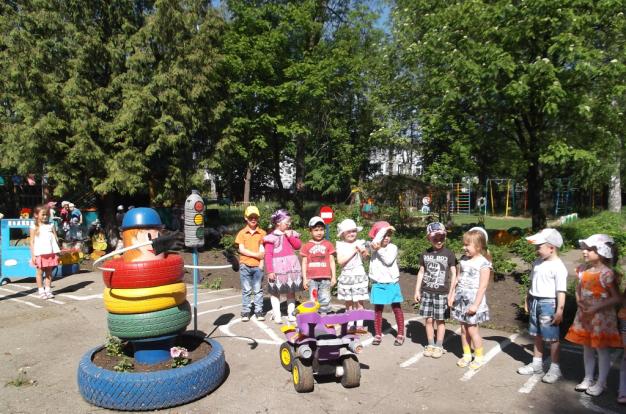 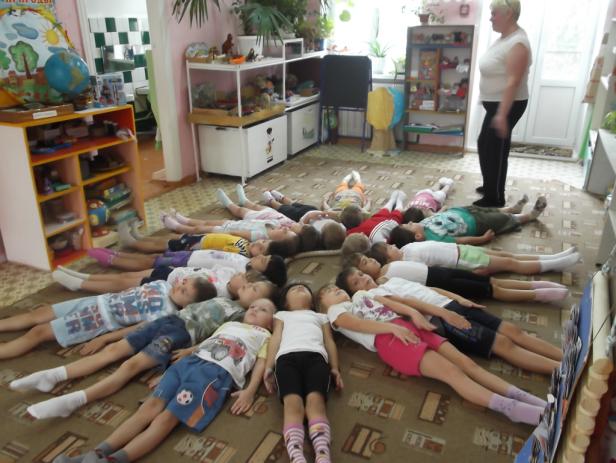 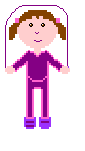 Чтоб здоровым оставаться- нужно спортом заниматься
При проведении досуга ребенок выполняет различные двигательные задания. Он ведет себя более непосредственно, чем на физкультурных занятиях. Раскованность и естественность использования двигательных умений и навыков обеспечивает выразительность, артистизм, эстетичность его движений. Физические нагрузки — лучший способ формирования раскованности и красоты движений. Умеренная мышечная нагрузка улучшает самочувствие и поднимает настроение.
Требования при проведении физкультурного досуга
Содержание досуга - это знакомые детям физические упражнения, но проводимые в игровой 
форме, в виде веселых забав, аттракционов, что создает положительный эмоциональный фон,
 оказывающий благоприятное воздействие на организм ребенка. На физкультурных досугах 
закрепляются двигательные умения  и навыки детей, развиваются их двигательные 
способности. 
Физкультурный досуг  проводится 1- 2 раза в месяц.  Рекомендуется проводить его в вечернее 
время и в дни, когда нет физкультурных занятий. В каникулярное время (январь) и в летний 
период досуг может проходить в первую половину дня.
Физкультурные досуги проводятся как на воздухе, так и в помещении. 
  их продолжительность колеблется от 20 до 40 минут в зависимости от возраста детей.
Одной из форм проведения физкультурного досуга является семейный досуг. Благодаря личному участию родителей они могут понаблюдать за своим ребенком в коллективе, оценить уровень его физической подготовки. Веселая и задорная атмосфера таких дней передается не только воспитанникам, но и взрослым, что способствует пробуждению у них интереса к общению со своими детьми.
     В нашем ДОУ проводятся такие семейные досуги как: «Папа, мама, я – спортивная семья», «Веселые старты», «Сильные, ловкие, смелые, умелые», «День защитников Отечества» и др.
    На таких спортивных мероприятиях проводятся командные соревнования. Они призваны воспитывать у детей чувство ответственности перед товарищами, создавать общность радостных переживаний, вызывать уважение друг к другу, гордость за достигнутые успехи.
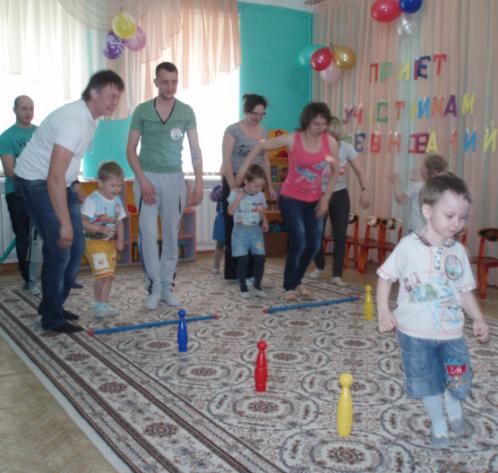 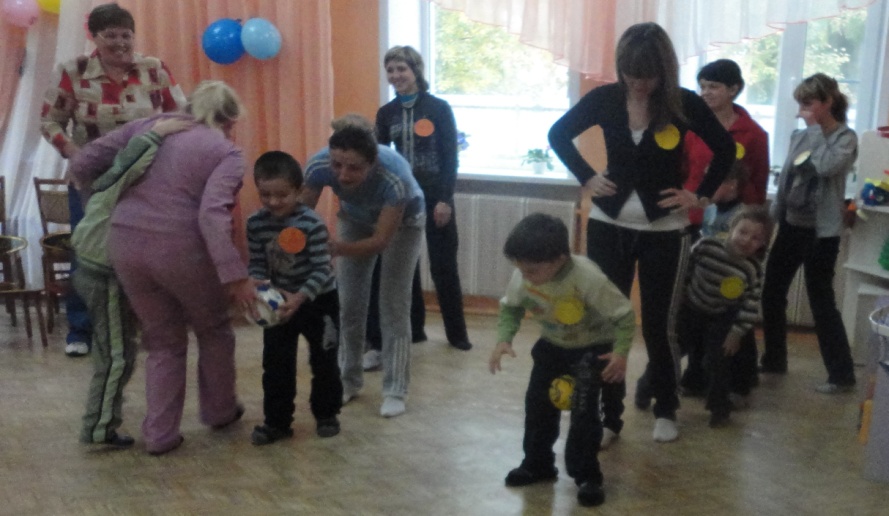 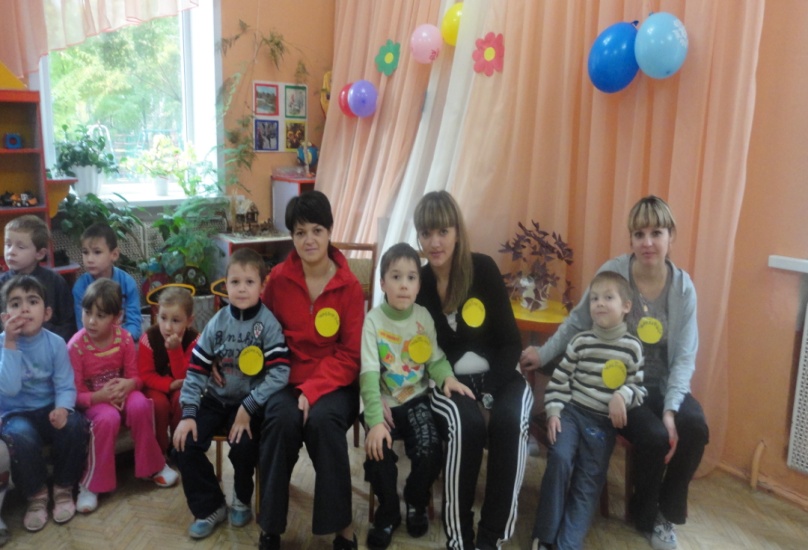 Физкультурно-
спортивные 
праздники
Физкультурно - спортивные праздники – это массовые зрелищные мероприятия показательного и развлекательного характера, способствующие пропаганде физической культуры, совершенствованию движений, воспитывающие такие черты характера, как коллективизм, дисциплинированность, уважительное отношение к соперникам. 
     Физкультурные праздники являются эффективной формой активного отдыха детей, они являются радостным событием в жизни детей. 
Физкультурные праздники – это активное приобщение каждого ребенка к занятиям физической культурой, к спорту.
Физкультурные праздники оказывают положительное влияние на решение широкого круга оздоровительных и воспитательных задач.
Физкультурные праздники помогают создать оптимальный двигательный режим, способствуют повышению работоспособности и закалке детей.
На физкультурных праздниках дети учатся сопереживать успехам и неудачам своих товарищей, радоваться их достижениям, поддерживать хорошие отношения между собой, проявлять заботу к более младшим, застенчивым и неловким детям, учатся стремиться не только к индивидуальным, но и к командным победам.
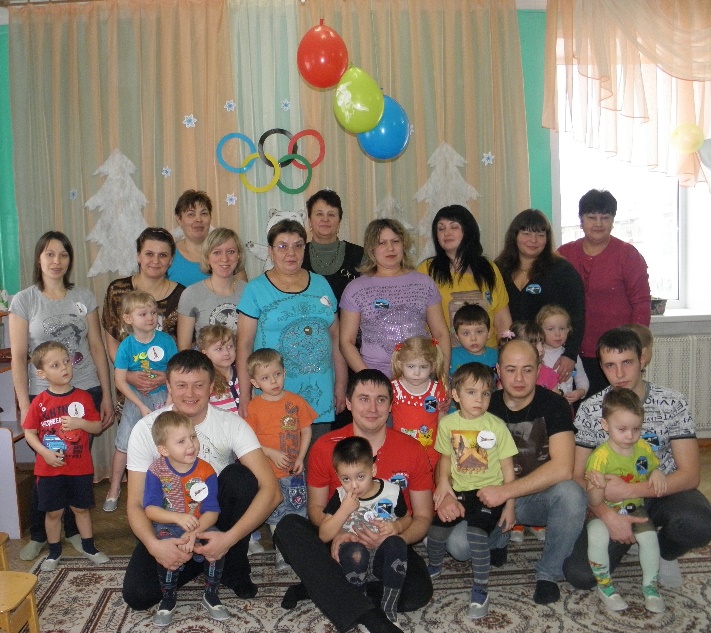 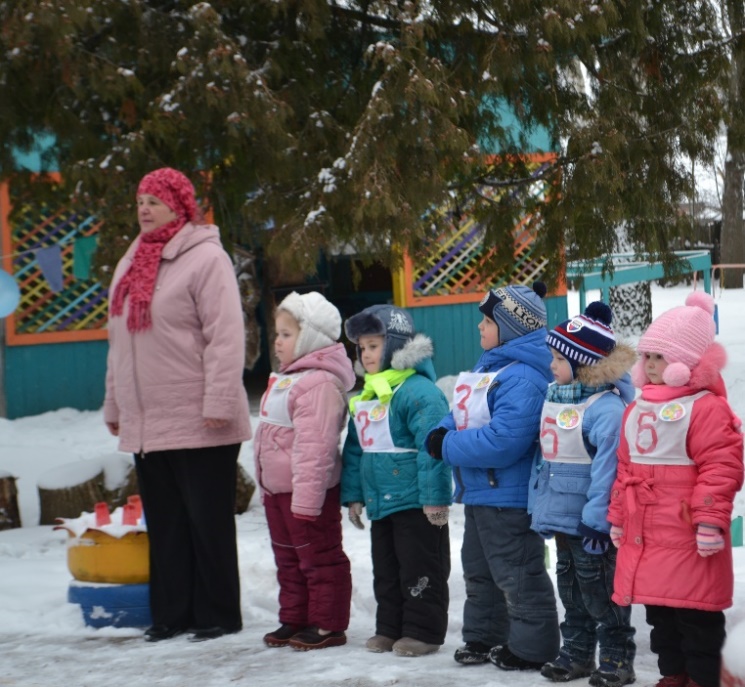 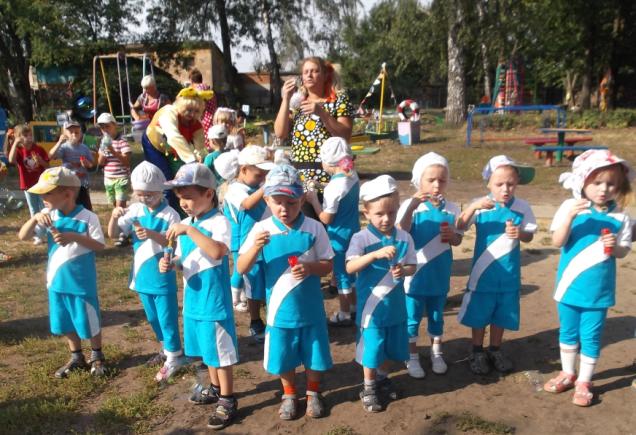 Физкультурно - спортивные праздники отличаются от физкультурных досугов:
частотой проведения (1 раз в сезон);
продолжительностью (как правило, от 30 до 60 мин в зависимости от количества участников, возраста детей, периода в учебном году, вида и тематики праздника);
необходимостью специальной подготовки (разработка сценария, оформление места проведения);
привлечением большого числа сотрудников дошкольного учреждения к их подготовке и проведению;
наличием зрителей.
 В нашем ДОУ традиционными стали такие праздники как: 
Всероссийский день здоровья - 7 апреля «Что нас делает здоровыми»,
малые летние и зимние олимпийские игры «Мы - будущие олимпийцы»,
летний «Праздник мыльных пузырей».
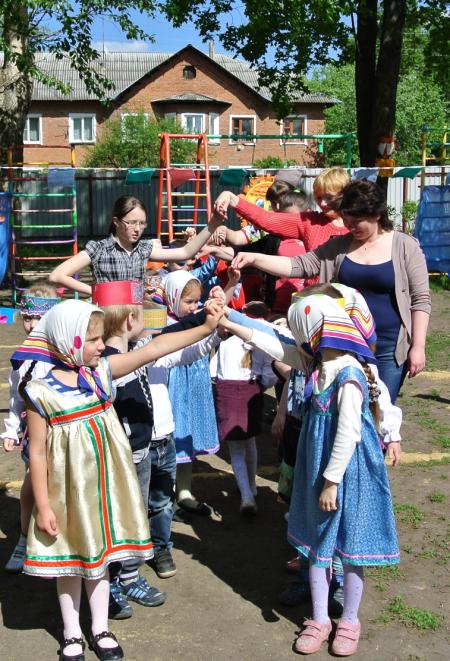 Интересно и увлекательно проходят зимние физкультурные праздники. Их содержание отражает время года и включает в себя катание на санках, коньках, лыжах, а также спортивные игры (хоккей), различные подвижные игры, массовые несложные пляски и сюрпризные моменты.
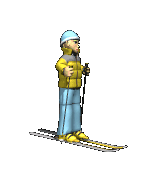 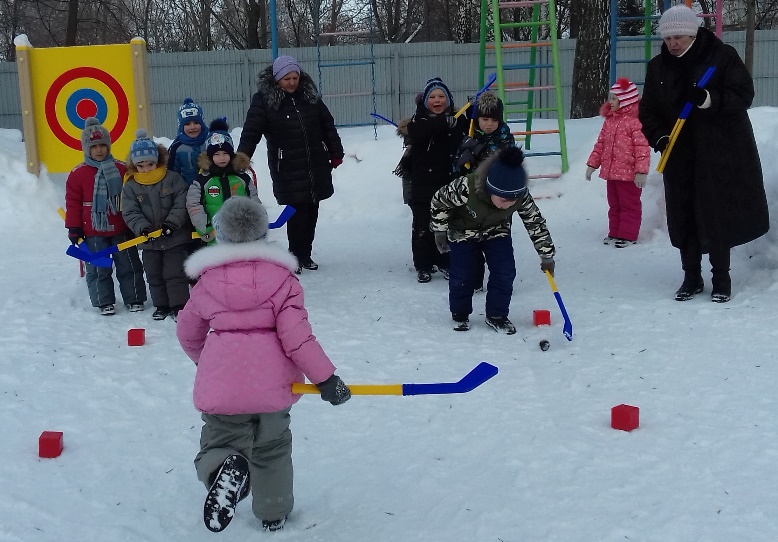 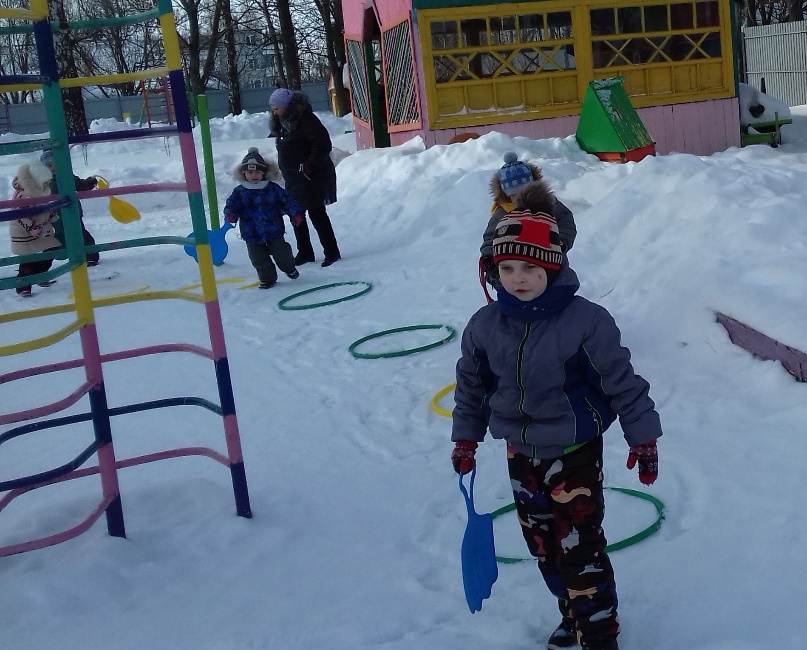 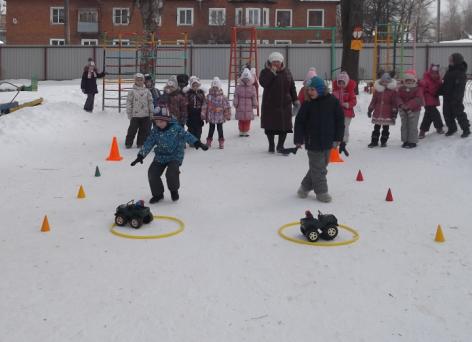 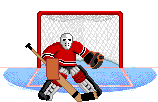 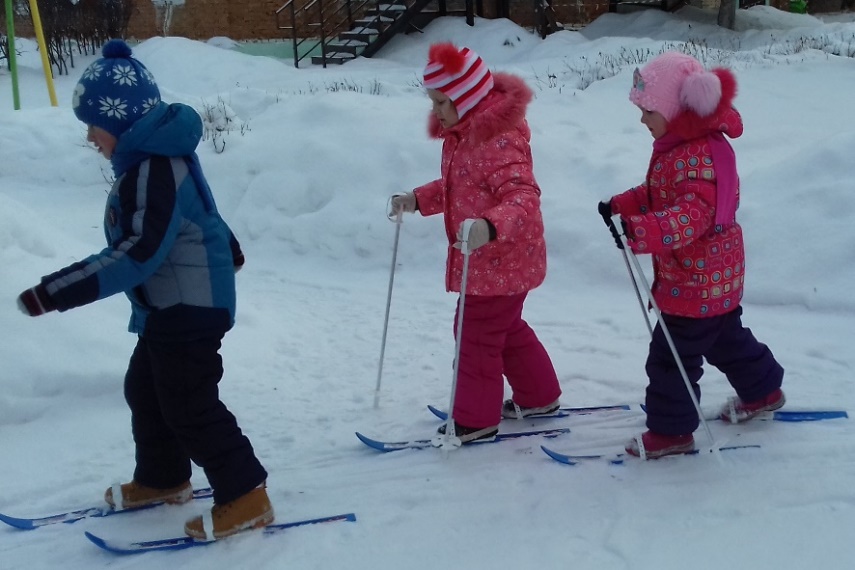 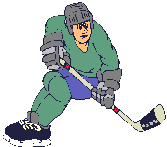 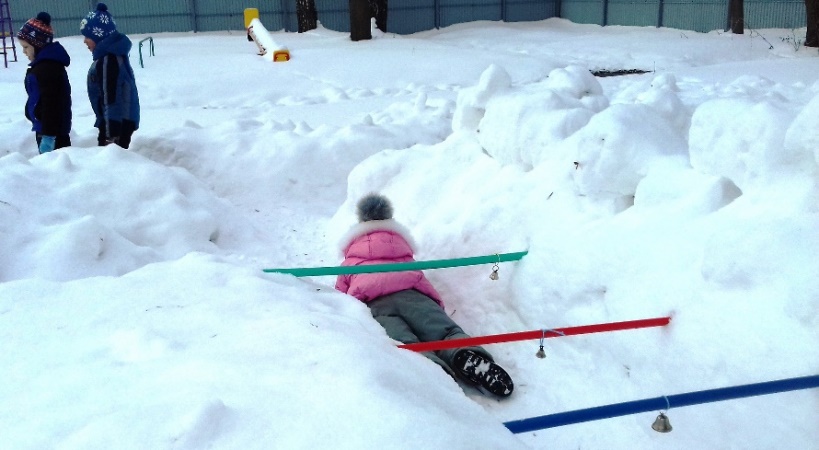 Дни здоровья
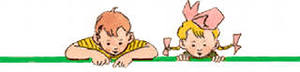 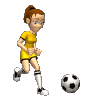 «День здоровья» – неотъемлемая часть оздоровительной программы в дошкольном учреждении.
Цель проведения Дня здоровья — профилактика нервной системы, оздоровление организма и поддержание положительно-эмоционального состояния психики ребенка Дни здоровья предусматривают предупреждение переутомления детей, максимальное удовлетворение их естественной потребности в движении, обогащение самостоятельной двигательной деятельности. 
Педагогические требования к организации. 
День здоровья проводится не реже одного раза в квартал. 
День здоровья – день отдыха, игр и развлечений. 
Все учебные занятия отменяются, а воспитательная работа направлена на создание условий для активного отдыха детей.
              В этот день дети играют в интересные, любимые игры, слушают музыку, поют, занимаются творческой деятельностью, весело общаются друг с другом. В группах царит праздничная, радостная атмосфера, педагог старается предотвратить конфликты, обеспечивает спокойное общение детей друг с другом.
«Чтоб расти и закаляться,
Не по дням, а по часам
Физкультурой же, конечно,
Заниматься нужно нам.
Мы уже сильней сегодня,
Мы сильнее чем вчера,
На весёлый день здоровья,
Приглашаем вас друзья!».
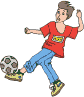 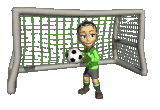 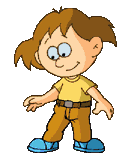 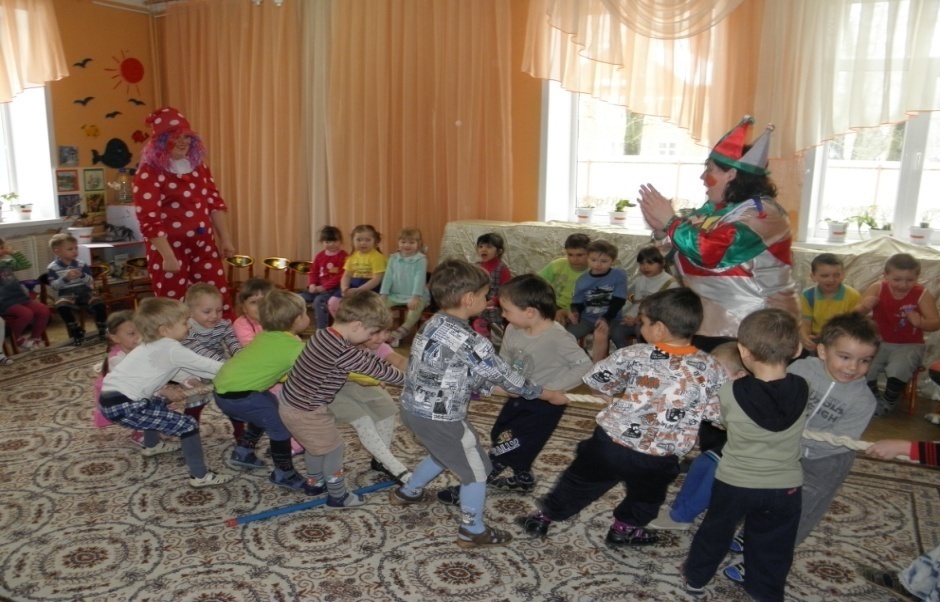 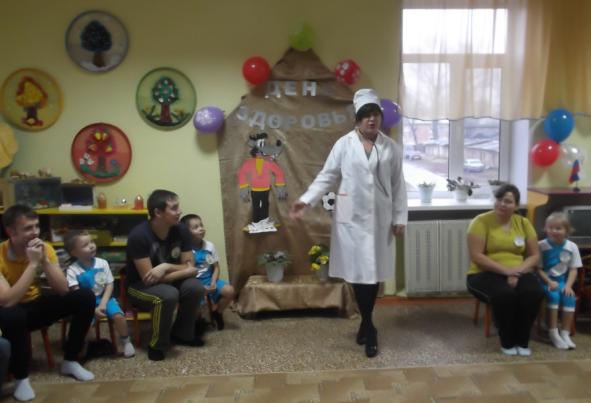 Каникулы
Каникулы или неделя здоровья, так же как и День здоровья, направлены на охрану нервной системы, оздоровление организма ребенка и т.д. 
   По времени они совпадают с традиционными зимними и весенними каникулами в школе и проводятся 2 раза в год: в начале января, летом. Содержание каникул состоит в организации художественно-творческой, музыкальной и физкультурной деятельности. Во время каникул снимаются традиционные учебные занятия за исключением музыкальных и физкультурных, но и они обогащаются игровым, сюжетным материалом и проводятся в разнообразных интересных формах. 
     В зимние каникулы в основном планируются зимние виды спортивных игр и упражнений (катание на санках, коньках, лыжах, игра в хоккей, метание снежков, постройки из снега), прогулки на площадь к нарядной ёлке и т.д. Весной – катание на самокатах, велосипедах, игры с мячами и прыгалками и др.
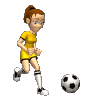 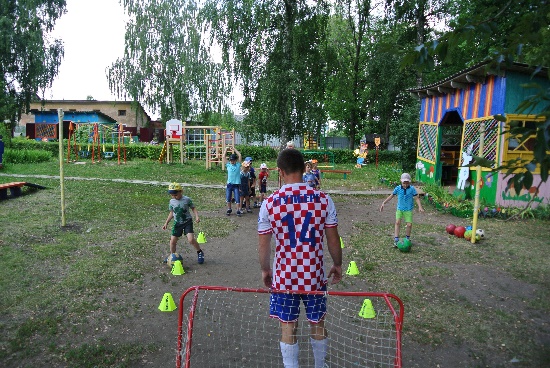 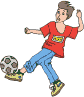 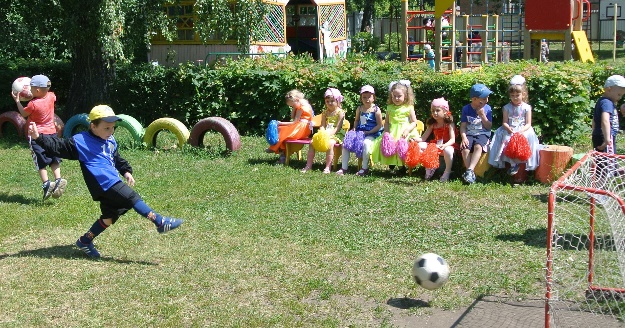 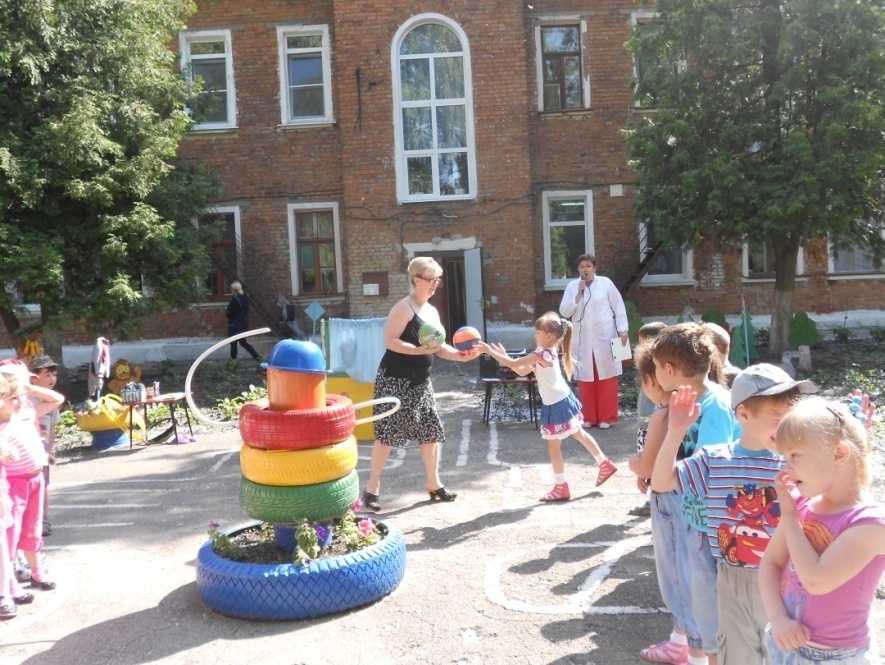 Однажды ранним утром,Чуть солнышко встает,Мы с ветерком попутнымОтправились в поход.
Пешие прогулки,
мини-походы
Пешеходные прогулки и экскурсии за пределы детского сада представляют собой простейший вид детского туризма. Это интересные и полезные для детей небольшие путешествия с определенной целью.
Экскурсии и прогулки за пределы детского сада содействуют укреплению здоровья, физическому развитию детей, воспитанию эстетических чувств, общению с природой, совершенствованию двигательных навыков и физических качеств, содействуют воспитанию необходимой жизненной ориентировки на местности, решительности, смелости, общей выносливости, укреплению дружеских взаимоотношений. Они вызывают положительные эмоции и радостное настроение, учат видеть и чувствовать красоту окружающего мира.
Детей заранее готовят к прогулкам - походам. С этой целью воспитатель проводит цикл бесед, игр, занятий, на которых дети получают необходимые знания о туризме и предстоящем походе.
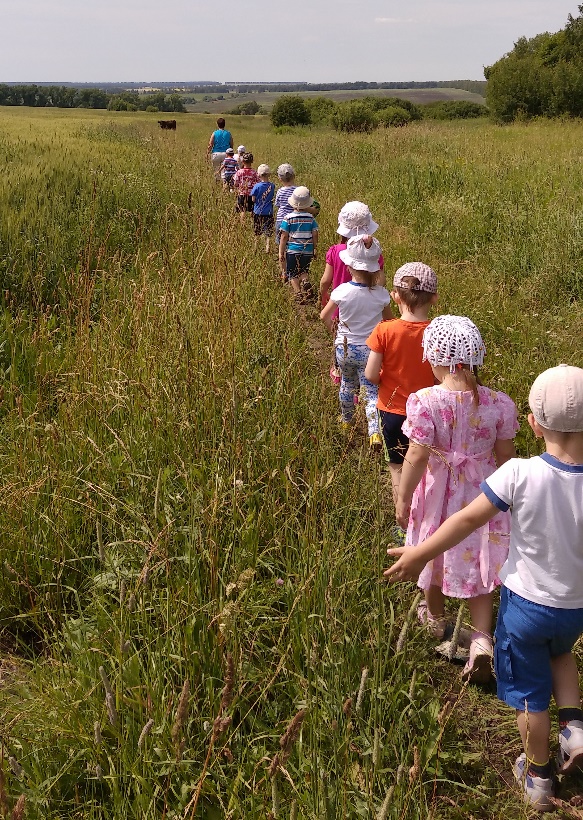 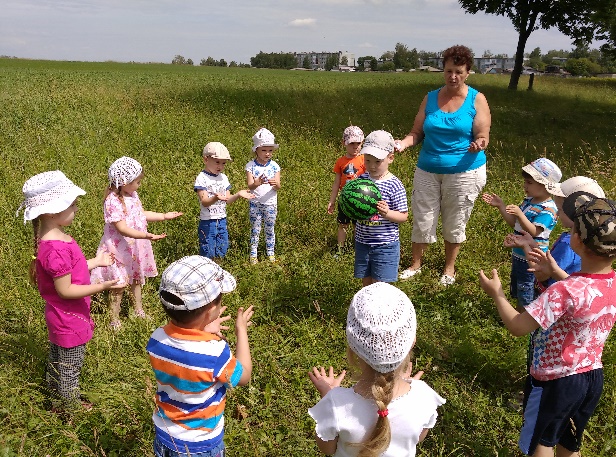 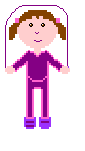 Наши походы
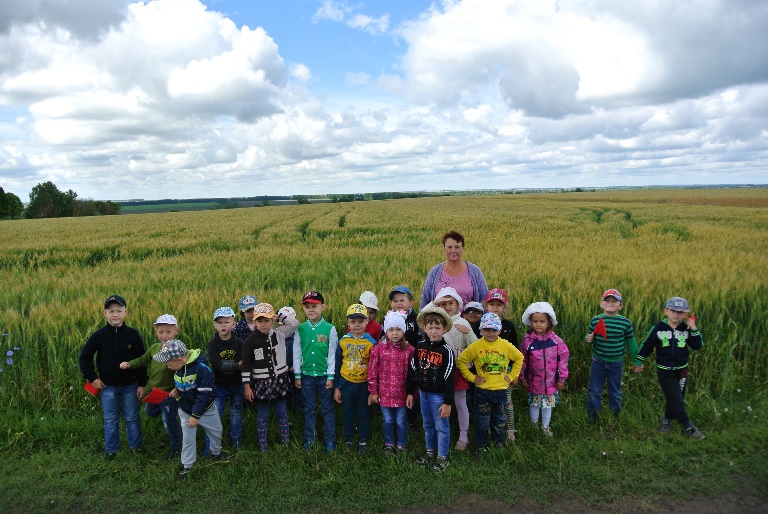 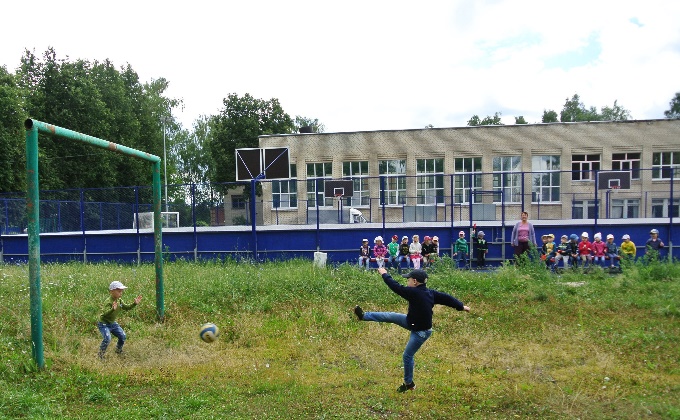 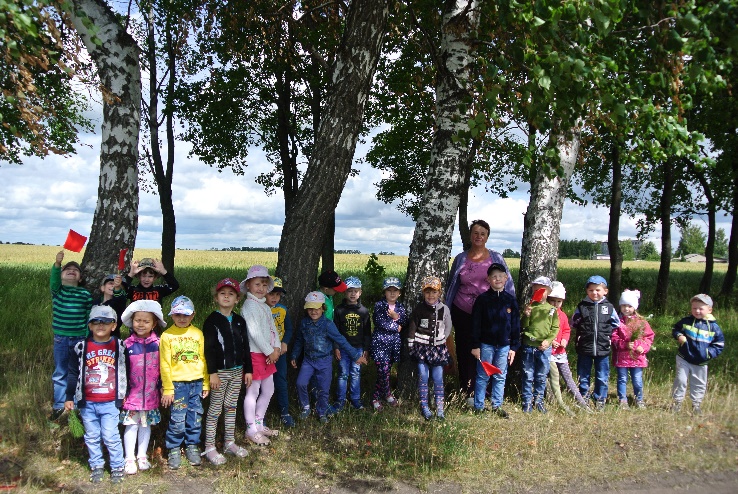 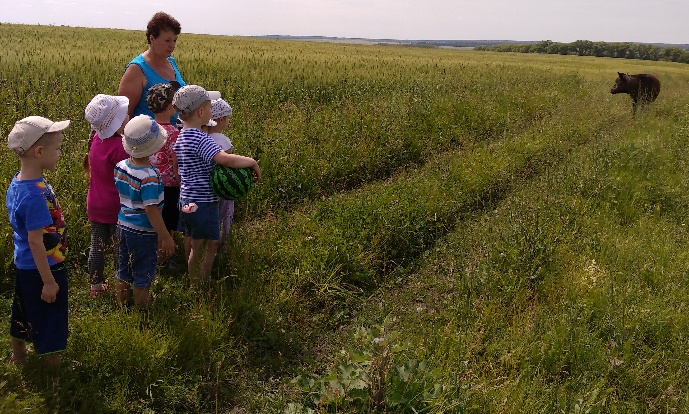 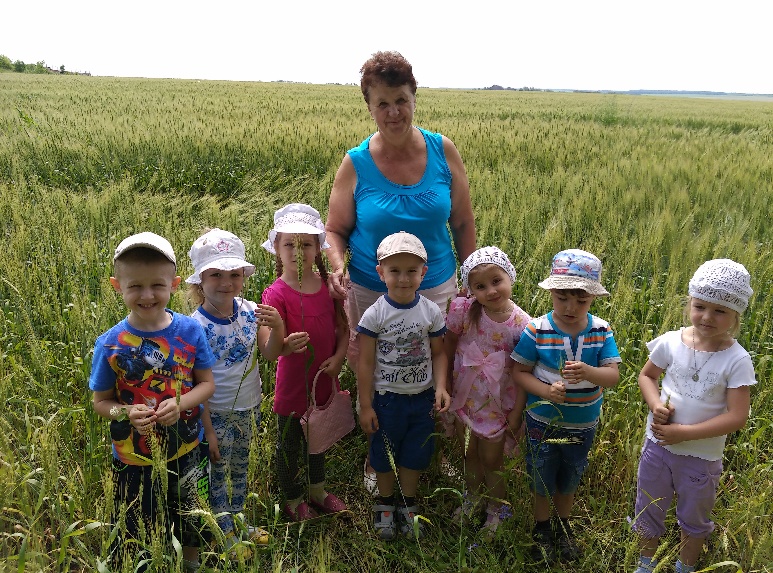 Физкультурное 
оборудование
Важную роль в повышении эффективности физического воспитания играет физкультурное оборудование: инвентарь, пособия, игрушки. Оно подбирается в соответствии с требованиями ФГОС ДО:
        «Развивающая предметно-пространственная среда обеспечивает максимальную реализацию образовательного потенциала пространства Организации, Группы, а также территории, прилегающей к Организации или находящейся на небольшом удалении, приспособленной для реализации Программы (далее - участок), материалов, оборудования и инвентаря для развития детей дошкольного возраста в соответствии с особенностями каждого возрастного этапа, охраны и укрепления их здоровья, учёта особенностей и коррекции недостатков их развития» (п.п.3.3.1.).
        «Развивающая предметно-пространственная среда должна быть содержательно-насыщенной, трансформируемой, полифункциональной, вариативной, доступной и безопасной» (п.п.3.3.4.).
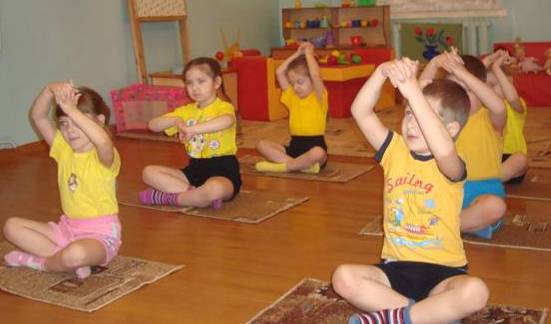 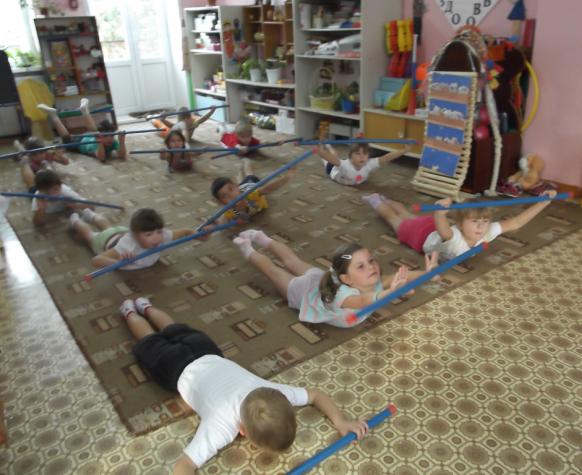 Физкультурное оборудование способствует развитию основных движений.
В ДОУ используется следующее физкультурное оборудование, позволяющие:
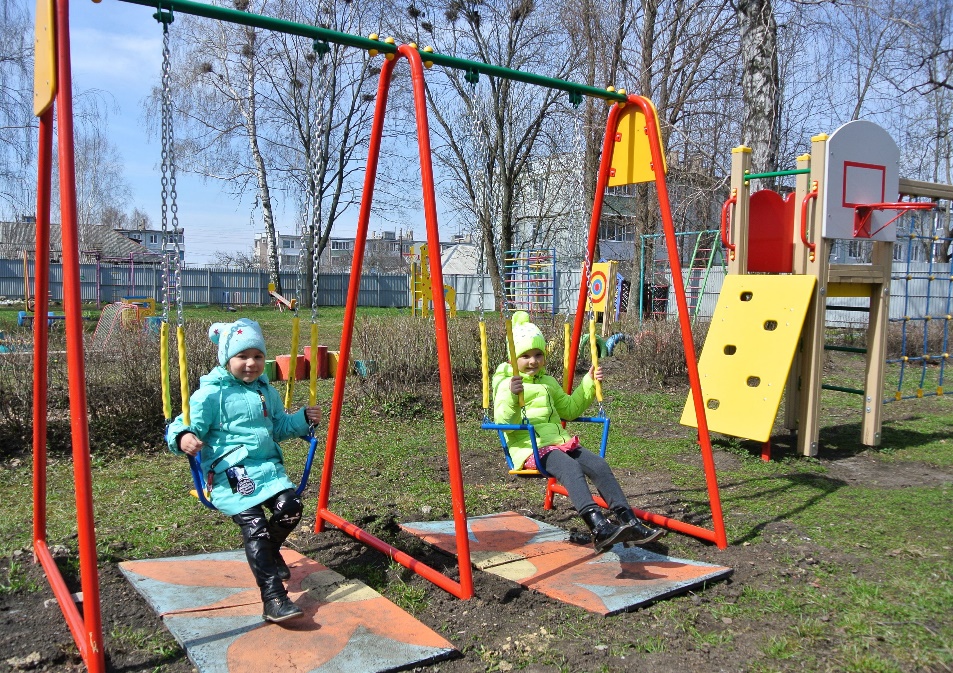 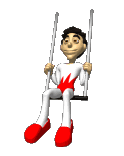 раскачиваться сидя и стоя в одиночку, стоя вдвоем; спрыгивать; раскачиваться на качелях с двумя сиденьями — качели;
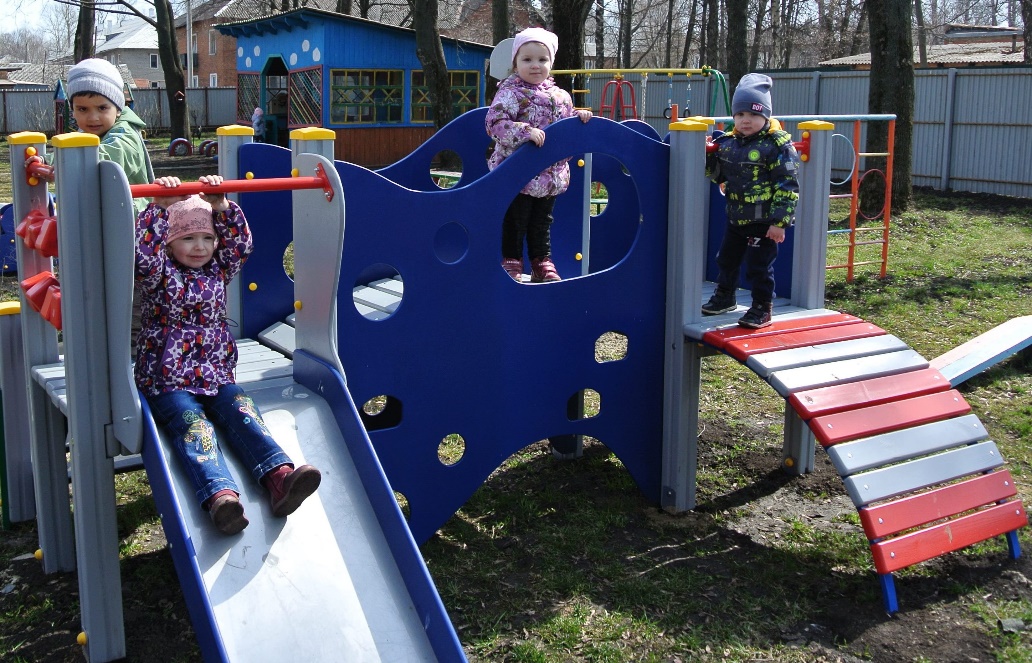 скатываться с горки сидя, лежа на спине; скользить «поездом»; взбираться на горку ползком, бегом; скользить на животе (ногами вниз, то же головой вниз) — горка;
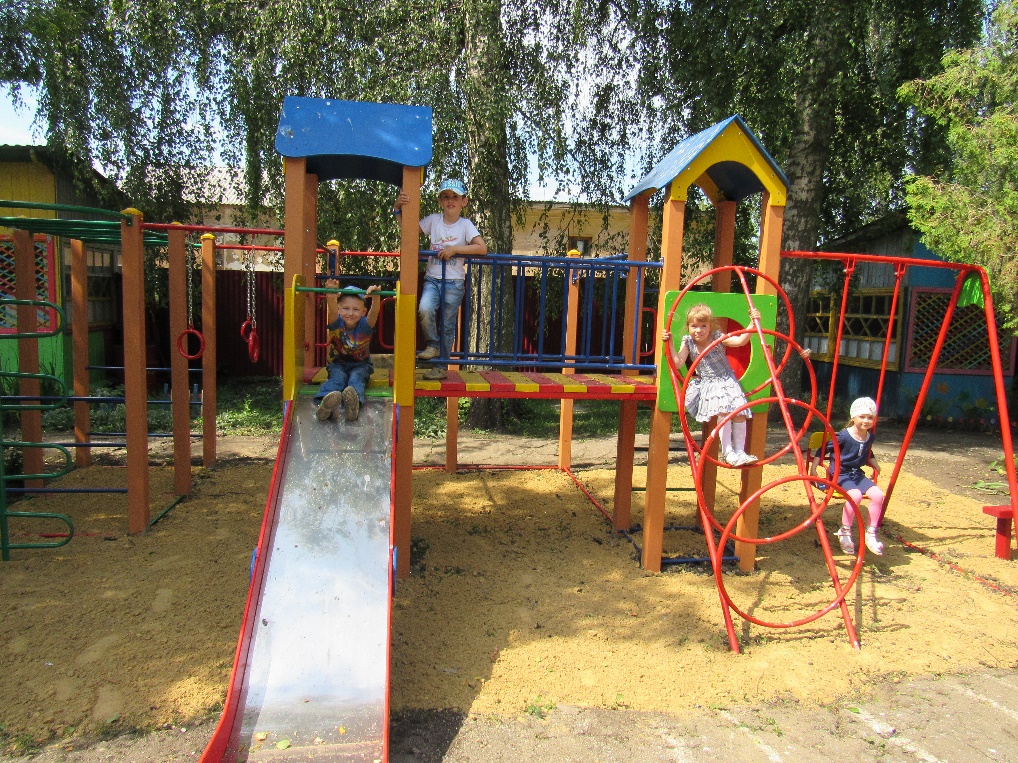 взбираться, спускаться, спрыгивать; передвижение вбок, пролезание сквозь нижнюю и верхнюю ячейки конструкции, хождение по верху конструкции во весь рост — конструкция из стоек и перекладин;
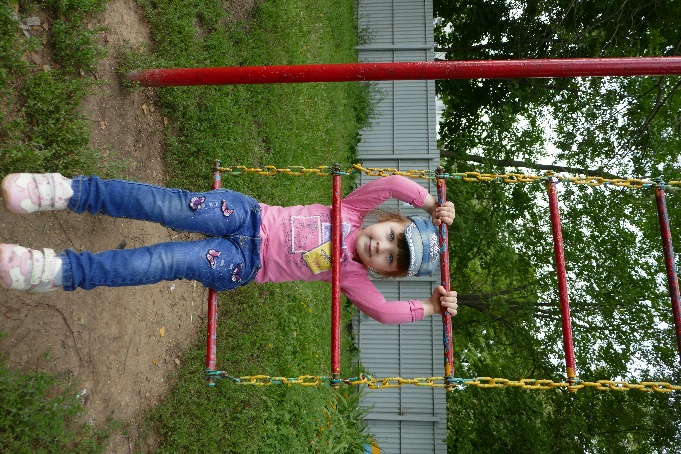 выполнять висы на перекладине; прыжок, ухватившись руками; висеть на вытянутых руках, подтягиваться; висеть на перекладине, ухватившись руками и ногами; переворот задом, висение на ногах; «качели» вдвоем; перевороты вперед и назад, подняться над перекладиной, занеся ноги над головой назад, — перекладина;
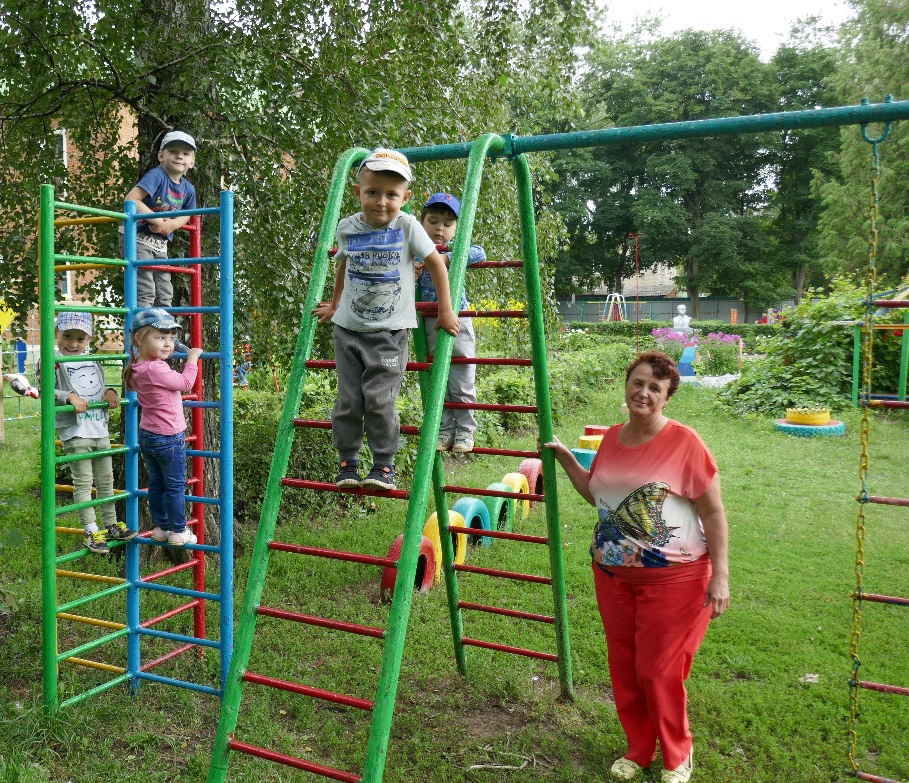 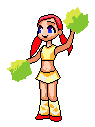 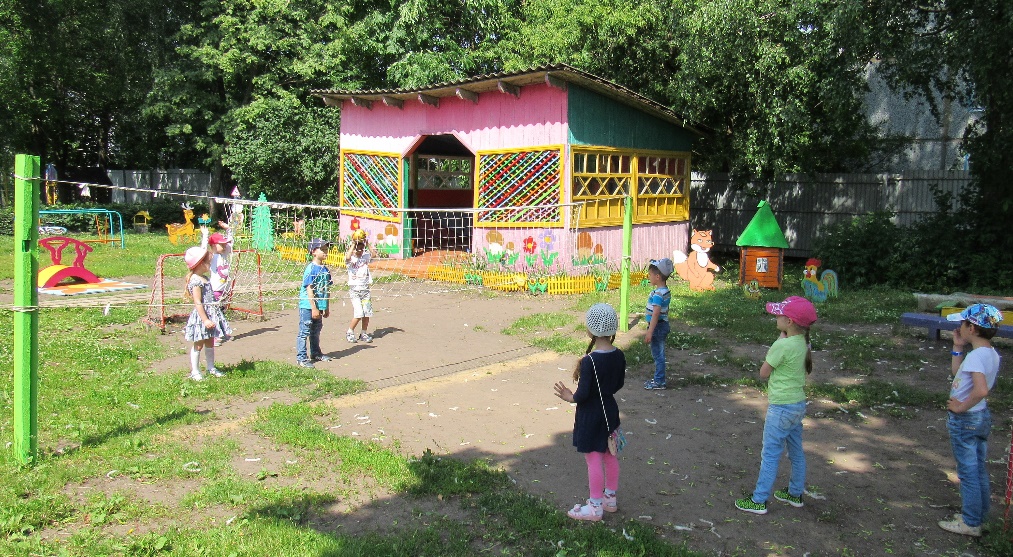 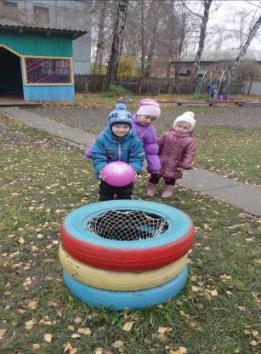 висение на вытянутых руках, прыжок, ухватившись руками, — п-образные лестницы;
метание в кольцо, цель - баскетбольный щит, мишень, волейбольная сетка;
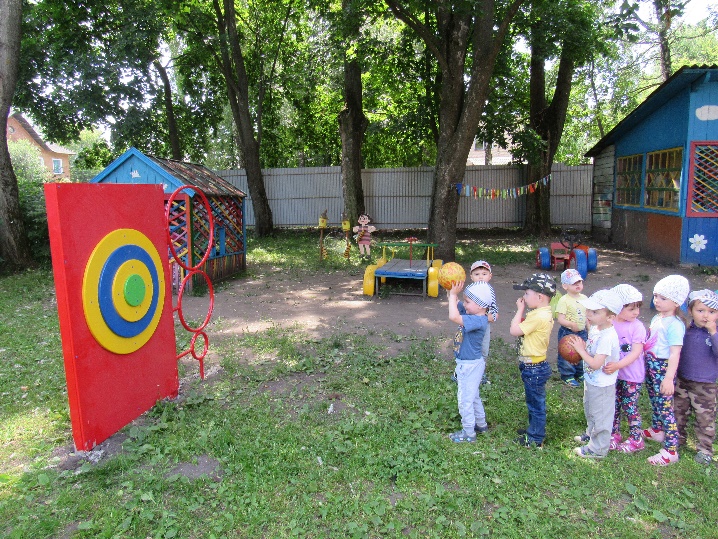 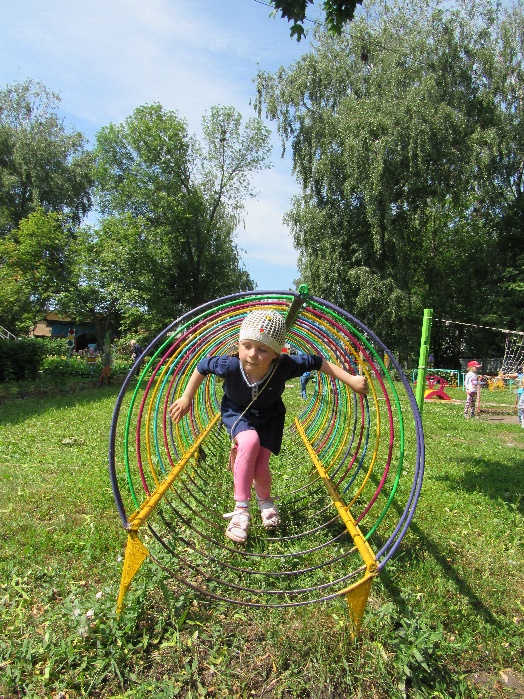 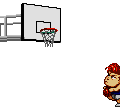 прятаться, сидя на корточках, проползать, пролезать на корточках, пролезать на четвереньках — тоннель (спираль);
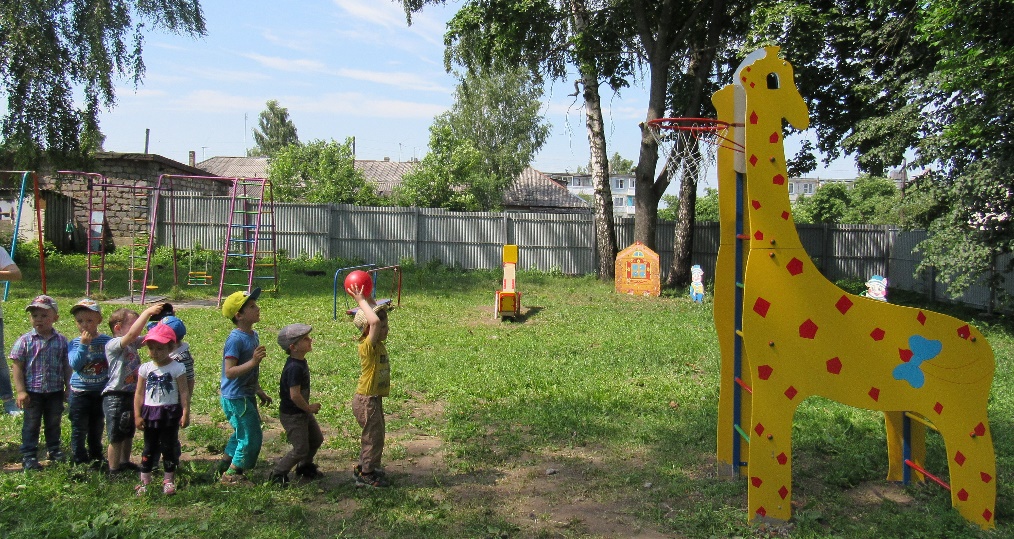 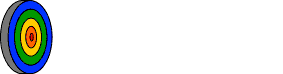 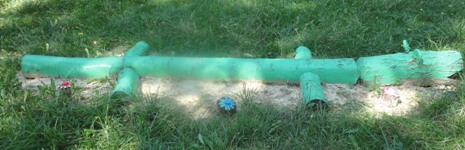 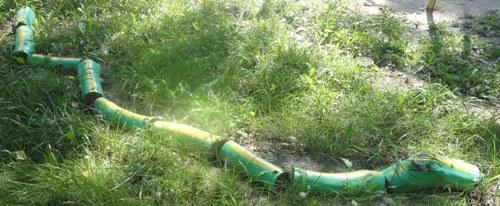 перепрыгивание; ползанье, хождение боком, хождение прямо — бревно, пенечки;
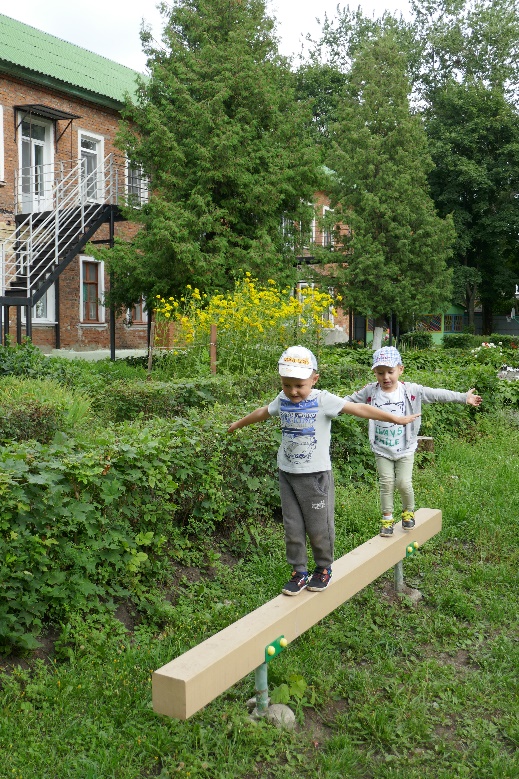 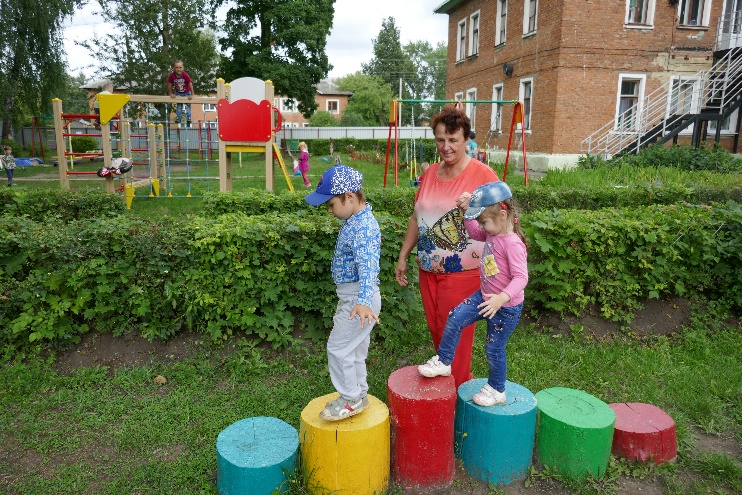 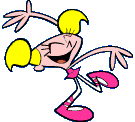 пролезать между перекладинами; переход ползком на четвереньках, на ногах в полный рост; спускаться и подниматься по наклонно поставленной лестнице; висеть, опираясь на локти; висеть на вытянутых руках, на руках и ногах — лестница.
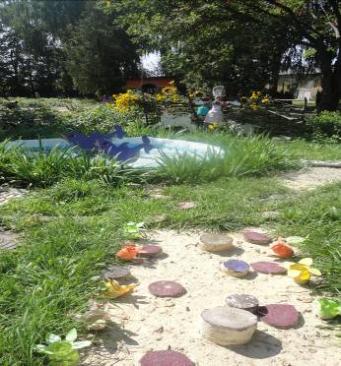 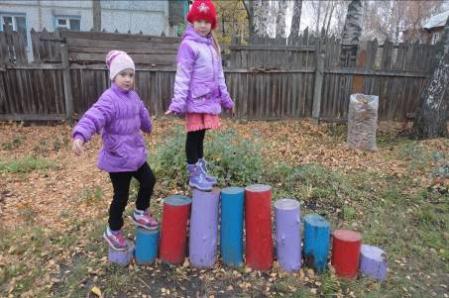 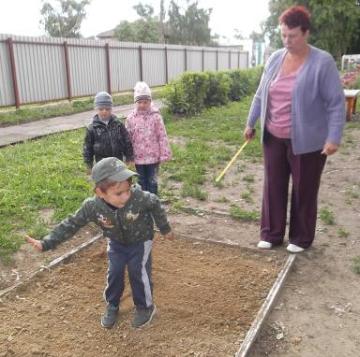 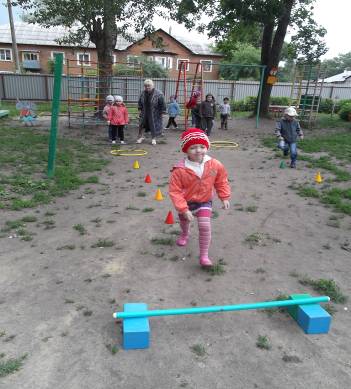 прыжки в длину— яма для прыжков;
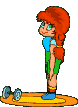 Спорт приходит в каждый дом,Даже в тот, где мы живем.Спортом ты скорей займись,Будь здоровым на всю жизнь.
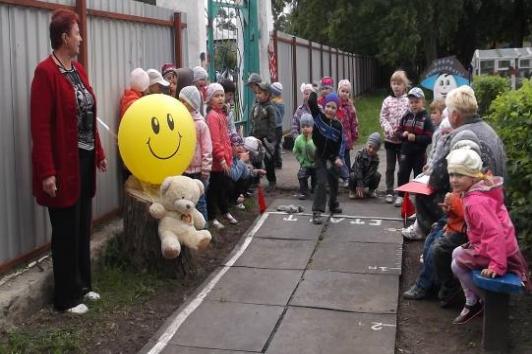 бег на скорость — кортовая дорожка;
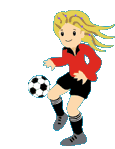 В зимнее время устраиваются снежные валы, лабиринты, полосы препятствий, снежные дорожки, горки, снежную крепость с отверстиями для бросания снежков или мячей и др.
Оборудуется каток, прокладывается лыжня, отводится место для игры в хоккей.
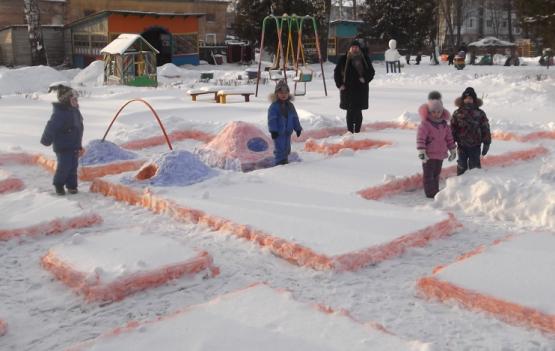 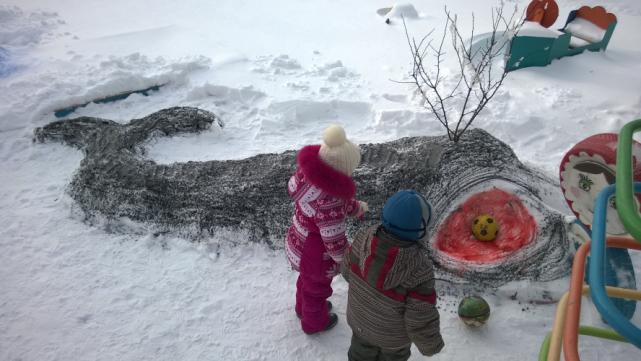 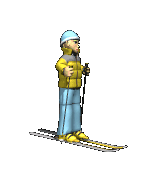 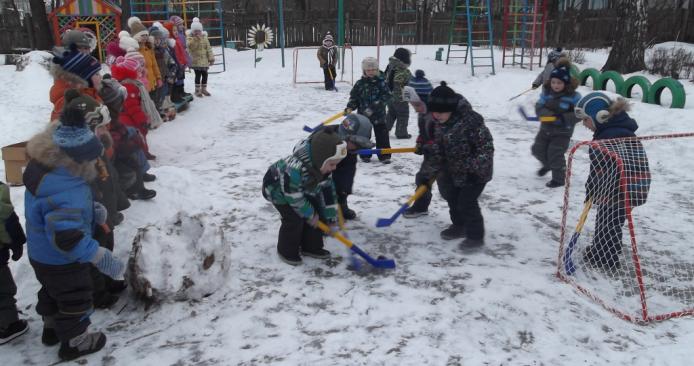 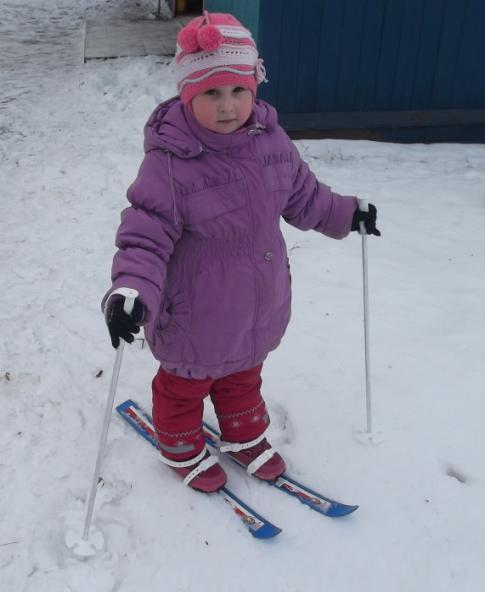 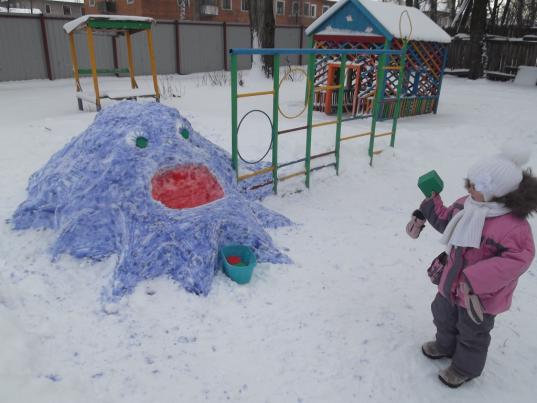 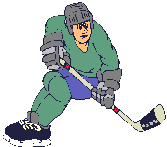 Всё для спорта
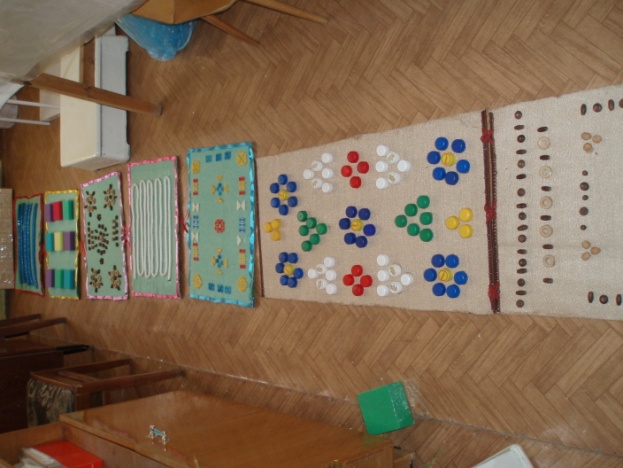 Для проведения спортивных упражнений и игр приобретены:
 беговые лыжи; футбольные ворота;
 санки со спинками;
 ракетки для настольного и малого тенниса, бадминтона; 
мячи и воланы; 
баскетбольные мячи или резиновые мячи с хорошим отскоком;
наборы городков и бит; 
серсо, кольцебросы;
стойки для прыжков в высоту;
 различные ориентиры;
гимнастические палки;
прыгалки различной длины;
мини-гантели 
изготовили разнообразное нетрадиционное оборудование и многое др.
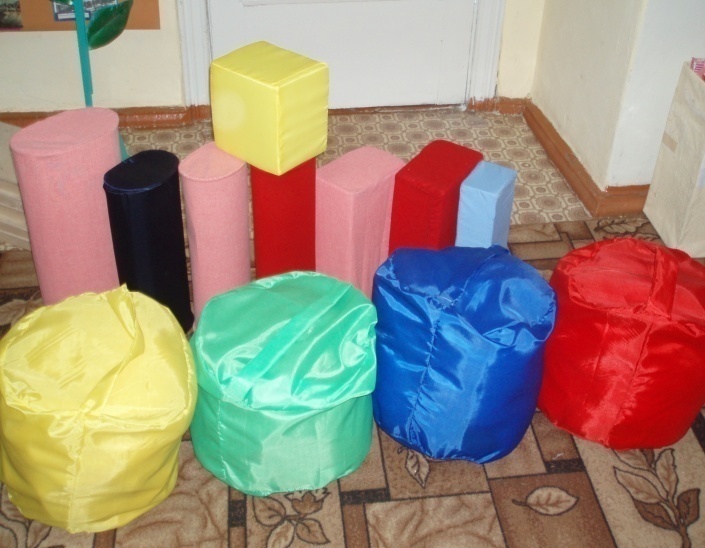 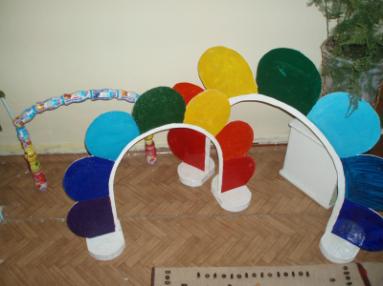 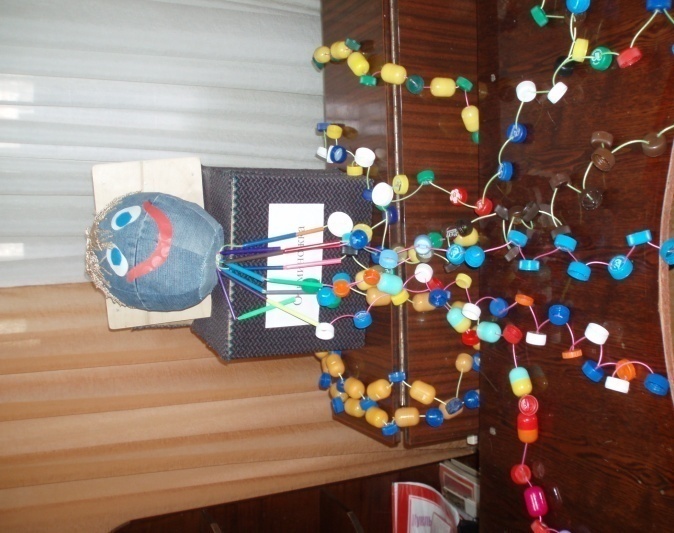 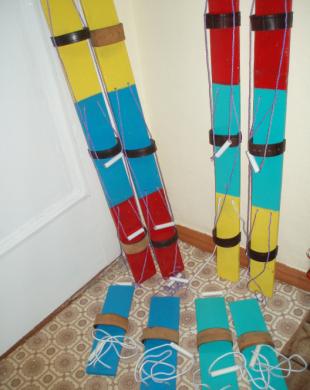 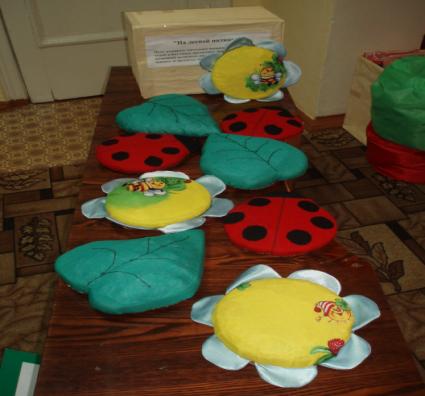 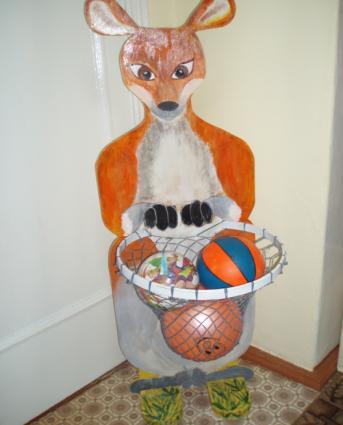 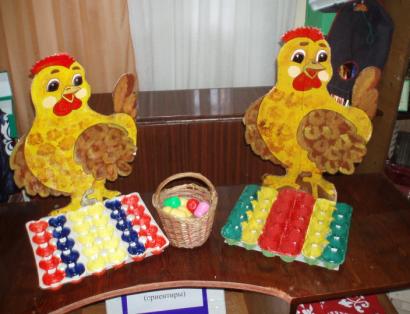 В групповых комнатах дошкольного учреждения выделены физкультурные зоны, где располагается мелкий инвентарь, атрибуты, игрушки, обручи, скакалки, шнуры и другие пособия, активизирующие самостоятельную двигательную активность ребенка.
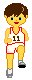 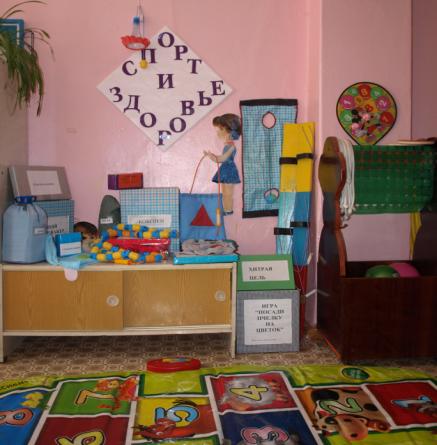 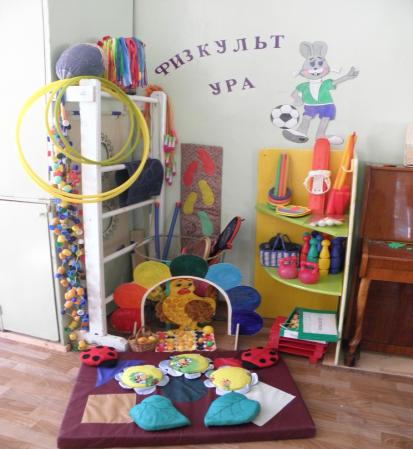 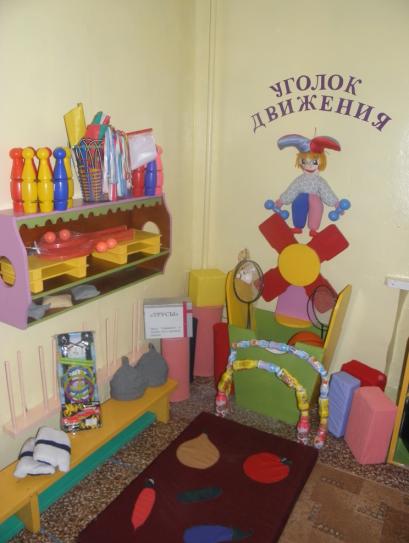 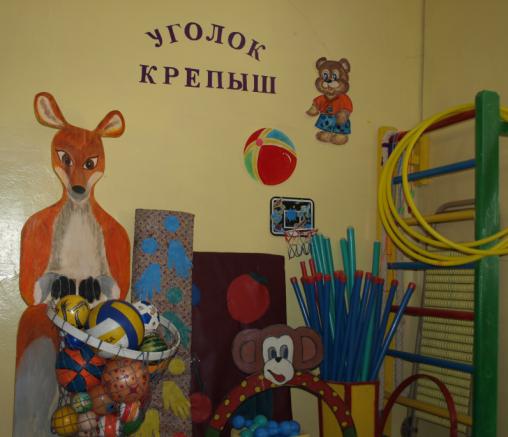 В уголке вы все найдете – 
И скакалки, и мячи,
Погремушки, и флажки – 
Все игрушки хороши.
Заключение
Все формы спортивно – массовой работы по физическому воспитанию взаимосвязаны и дополняют друг друга.
   Нужно правильно организовывать проведения различных форм, соблюдать методику проведения, тогда будет обеспечиваться достаточная физическая нагрузка и полноценно решаться задачи физического воспитания.
   Такие мероприятия, безусловно, дают заметные результаты:
установление контактов воспитанников с детьми из других групп и со взрослыми;
создание благоприятного микроклимата, доверительных отношений между взрослыми и детьми, родителями и педагогами;
приобщение детей к здоровому образу жизни, спорту посредством развития физических качеств и навыков;
активизация интереса родителей к физкультуре;
улучшение состояния здоровья воспитанников ДОУ.
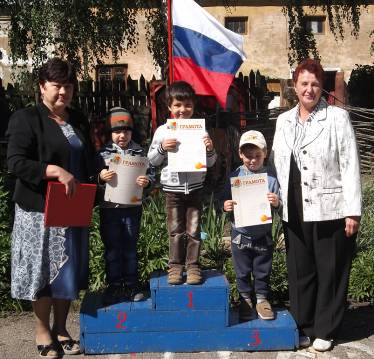 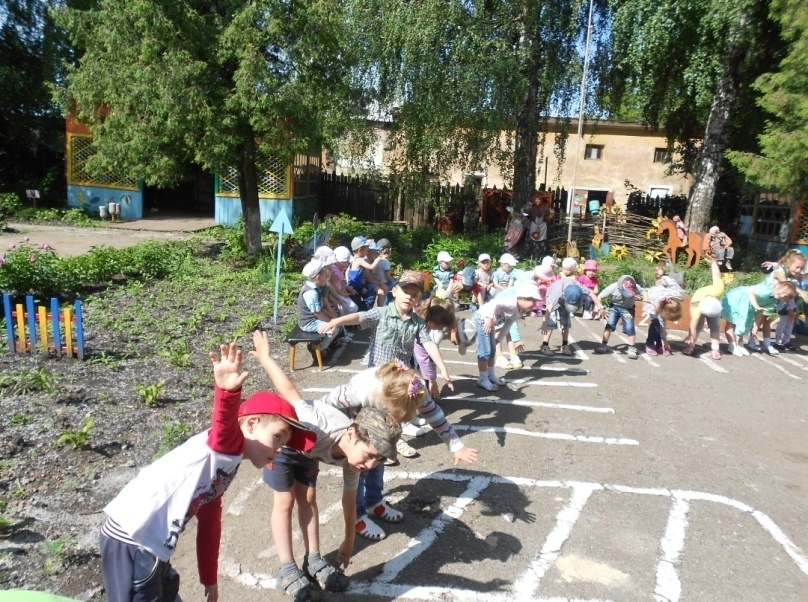 Наши достижения
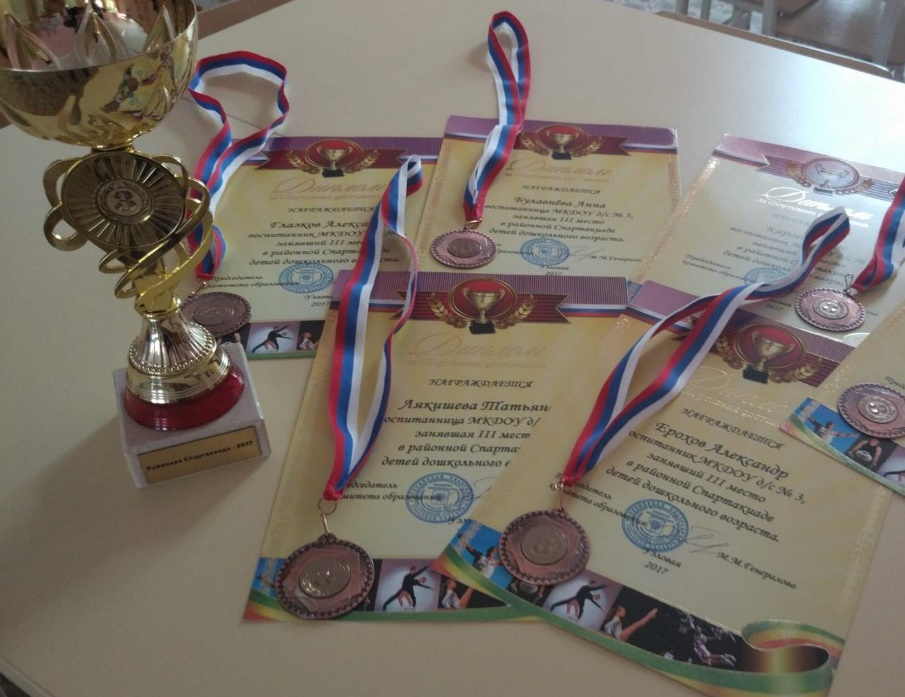 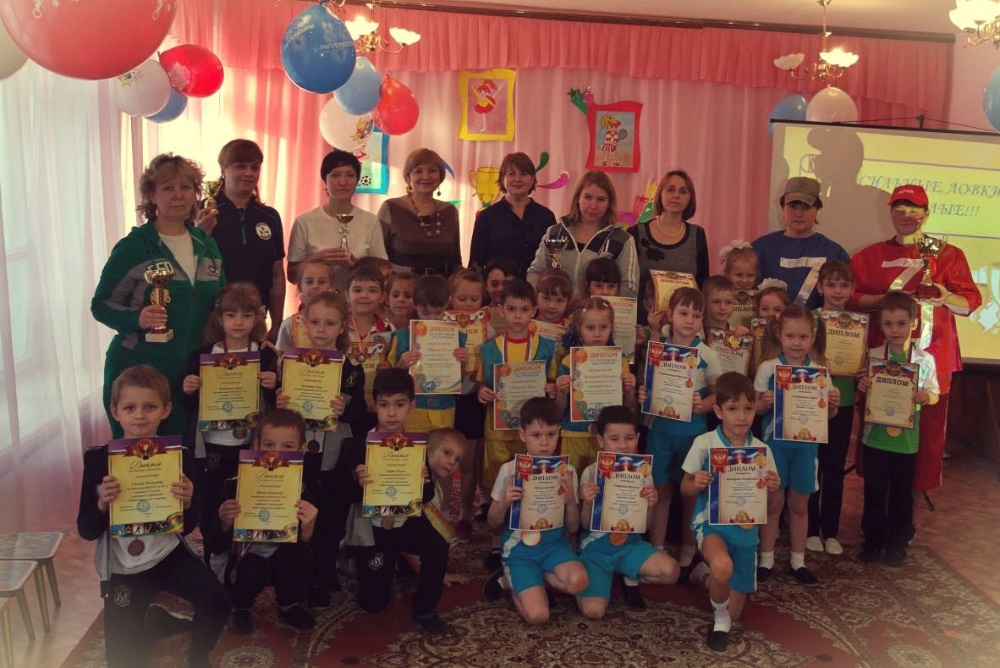 2016 г.– Районная Спартакиада
         - 2 место;
2017 г.- Районная Спартакиада 
       - 3 место;
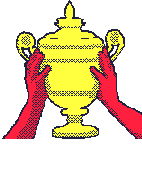 Нами нужно и гордиться,
Можем призовых и мест добиться.
На соревнованиях дружно выступаем -
Медали, дипломы, кубки получаем.
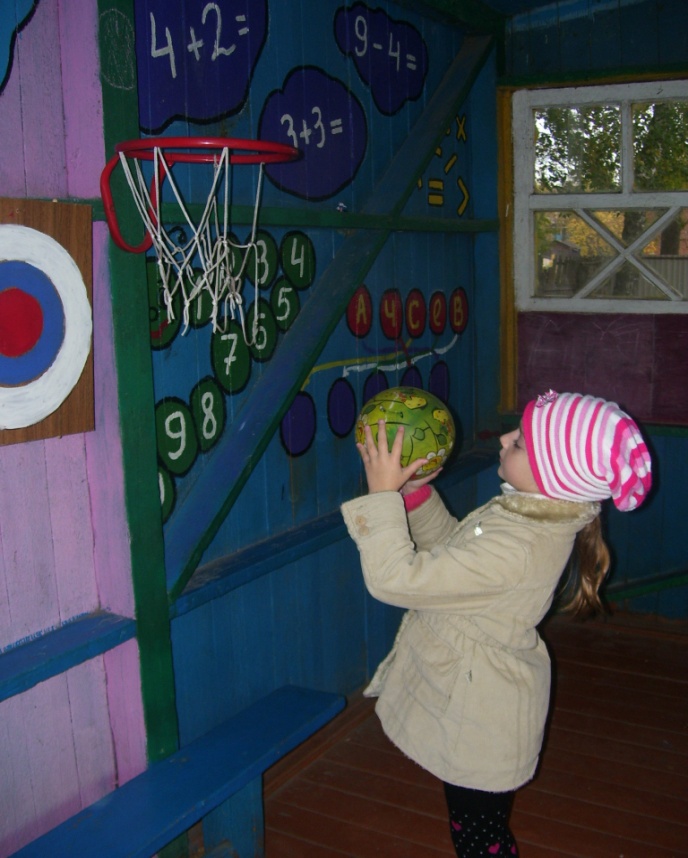 Активный отдых в комплексе с другими воспитательными средствами закладывает основы гармонично развитой личности, сочетающей в себе духовное богатство, моральную чистоту и физическое совершенство.
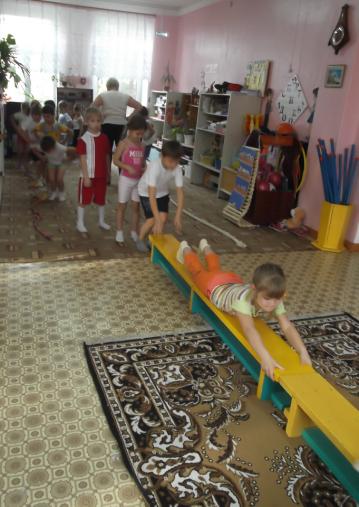 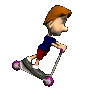 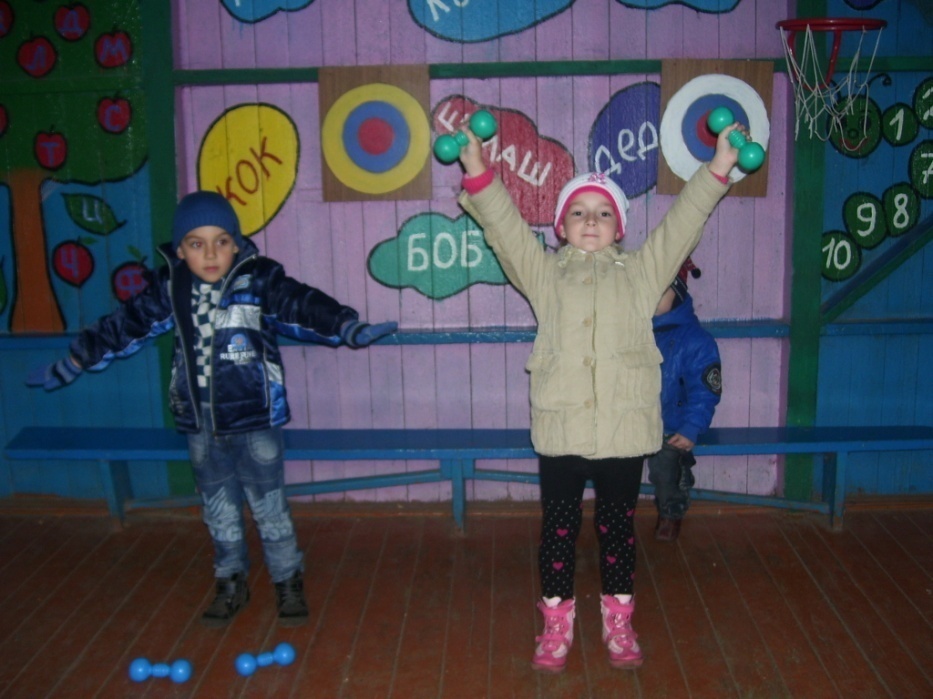 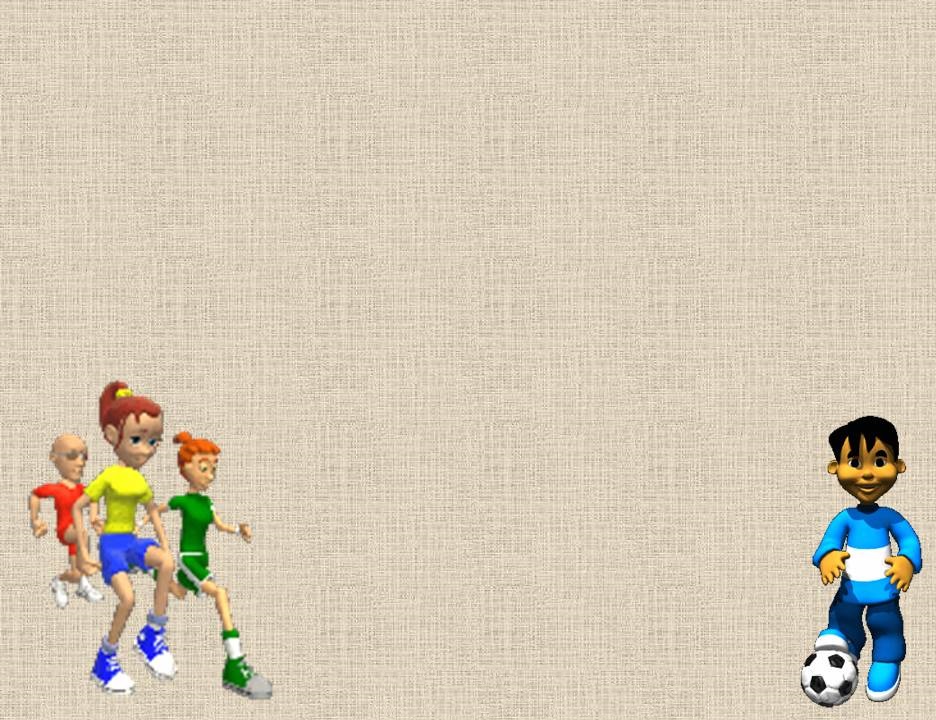 «Здоровье – это драгоценность ,
и, при том, единственная, 
ради которой стоит 
не жалеть времени,
сил, трудов и великих благ»

Мишель де Монтень
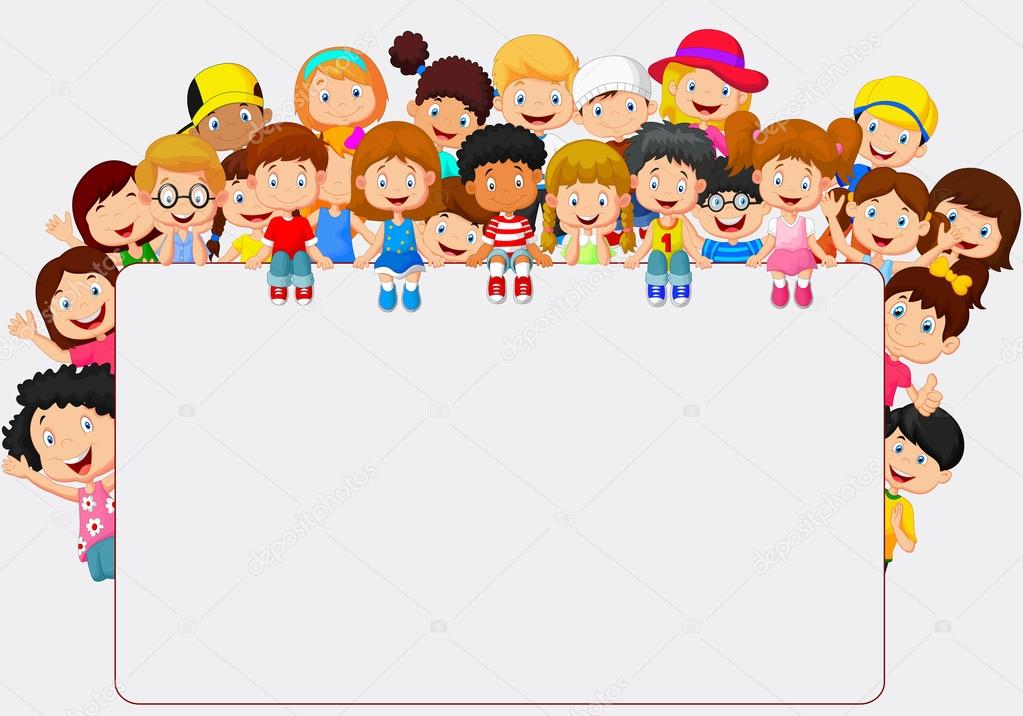 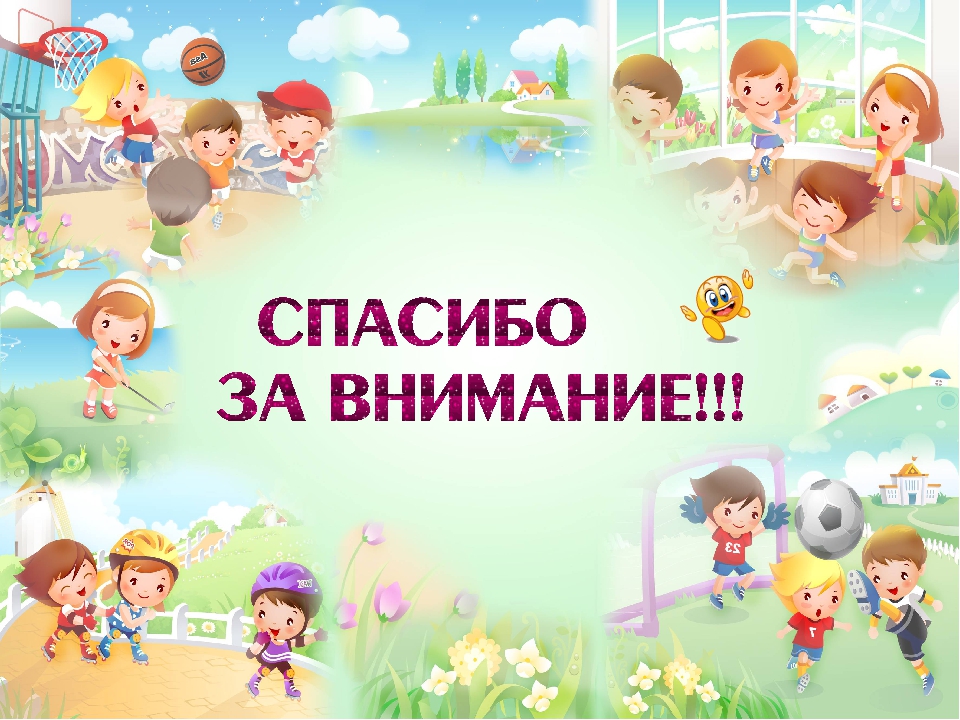